Herzlich willkommen
beim Gruppenabend der FG Naturfreunde Rosenheim
am 09.01.2025
im Gasthaus Höhensteiger in Rosenheim
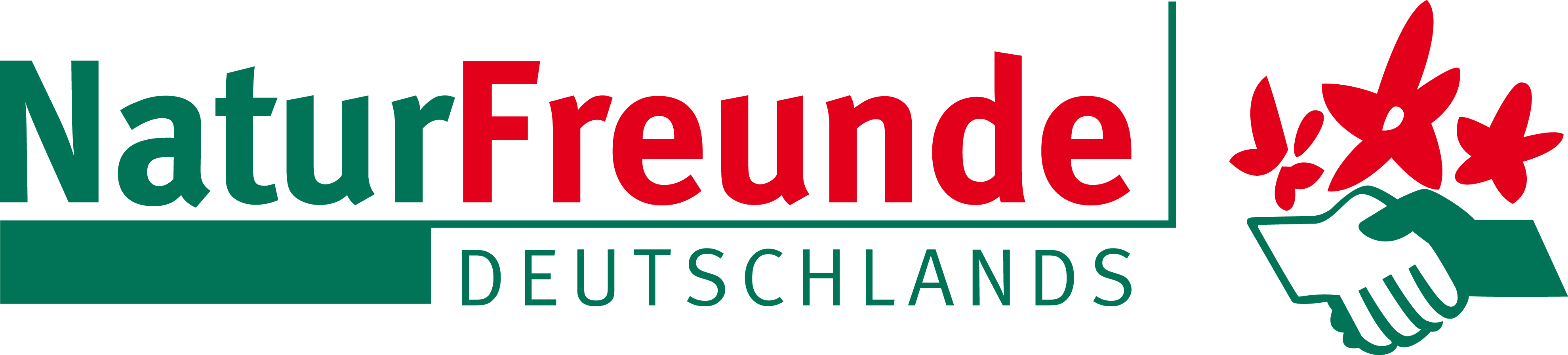 Ortsgruppe Rosenheim e.V.
Thema „Uhren“
1. Was macht ein Motiv-Foto interessant?

Emotionen wecken
Neugierde wecken
Geschichte erzählen
Ungewöhnliche Perspektive
Evtl. stimmungsvolle Umgebung/Landschaft
Bildausschnitt
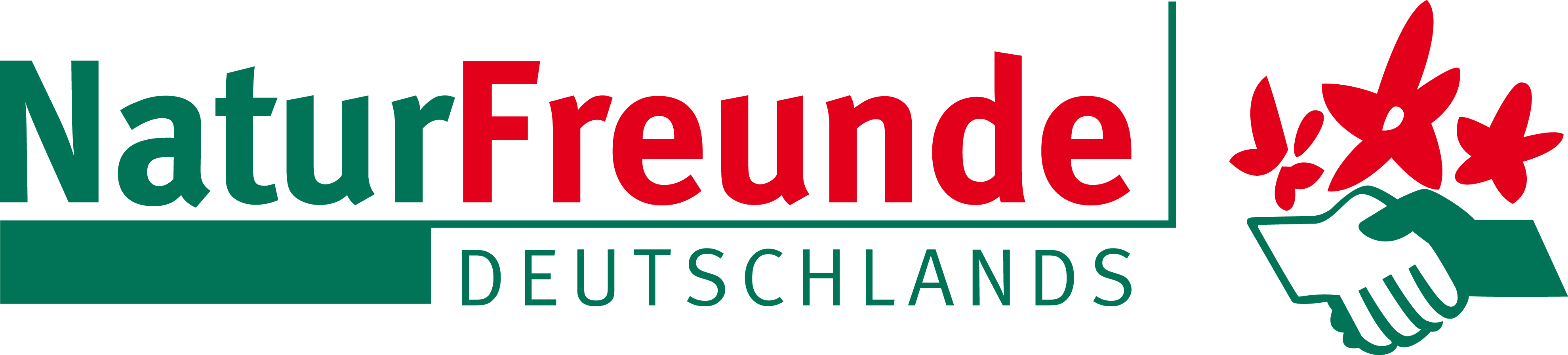 Ortsgruppe Rosenheim e.V.
Thema „Uhren“
2. Wodurch lässt sich das erreichen?

Morgen/-Abendlicht/tiefstehende Sonne/Blaue Stunde
Beleuchtung/Blitz
Nebel
Regen, Eis, Schnee
Linienführung
ND-Filter (Neutraldichtefilter)
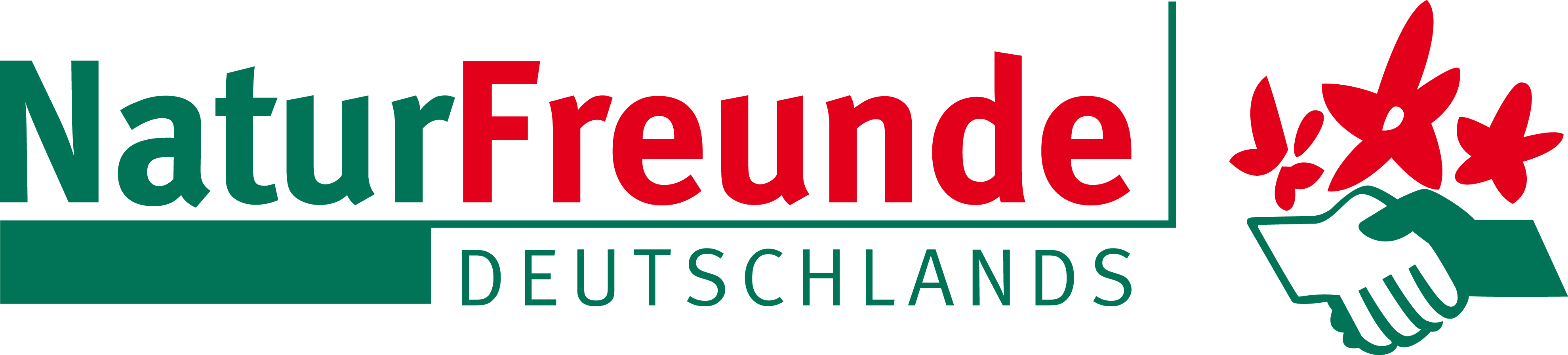 Ortsgruppe Rosenheim e.V.
Thema „Uhren“
3. Fotoequipment

ND-Filter (Neutraldichtefilter)
Stativ
Tele-Objektiv
Macro-Objektiv
Blitzgerät
Taschenlampe
Aufheller (Lichtreflektor)
Wassersprüher
Schere
Folie zum hinknien
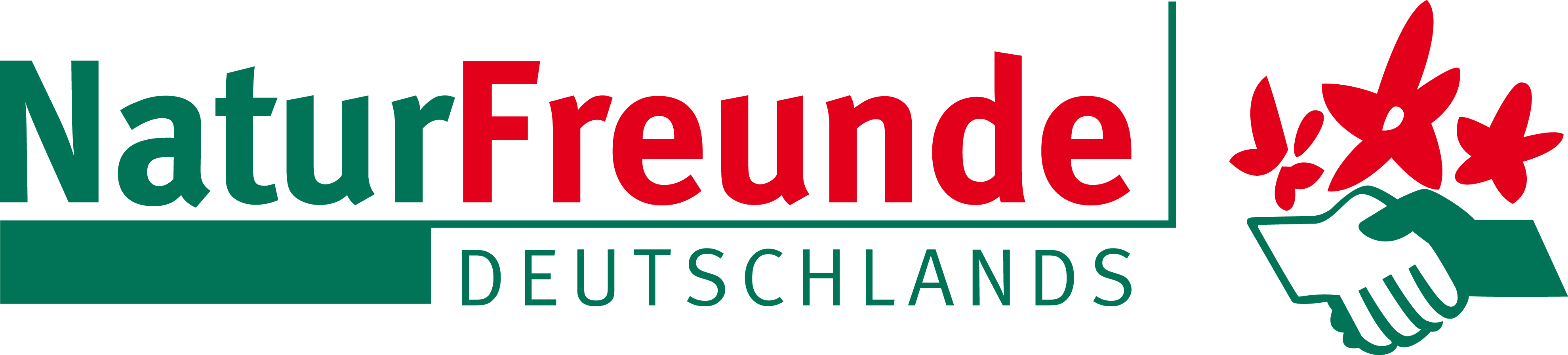 Ortsgruppe Rosenheim e.V.
Thema „Uhren“
4. Fotografische Grundkenntnissse: Zusammenspiel Blende-Belichtungszeit-ISO
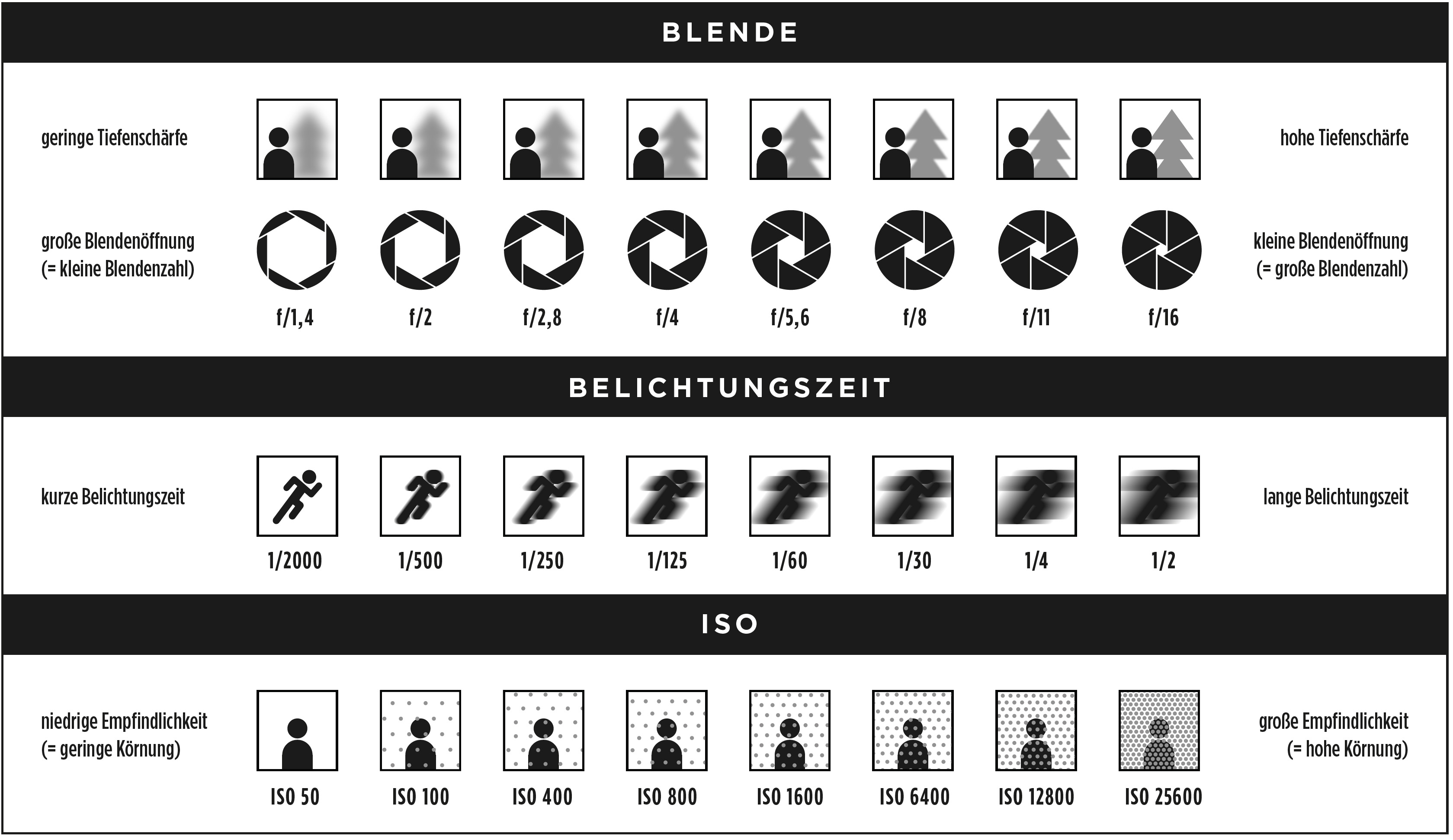 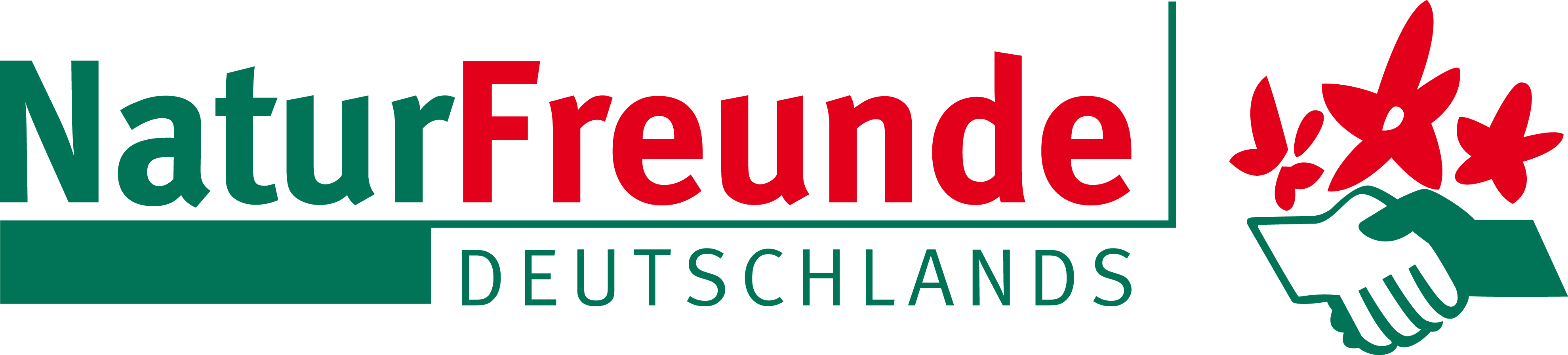 Ortsgruppe Rosenheim e.V.
Thema „Uhren“
5. Beispielfotos
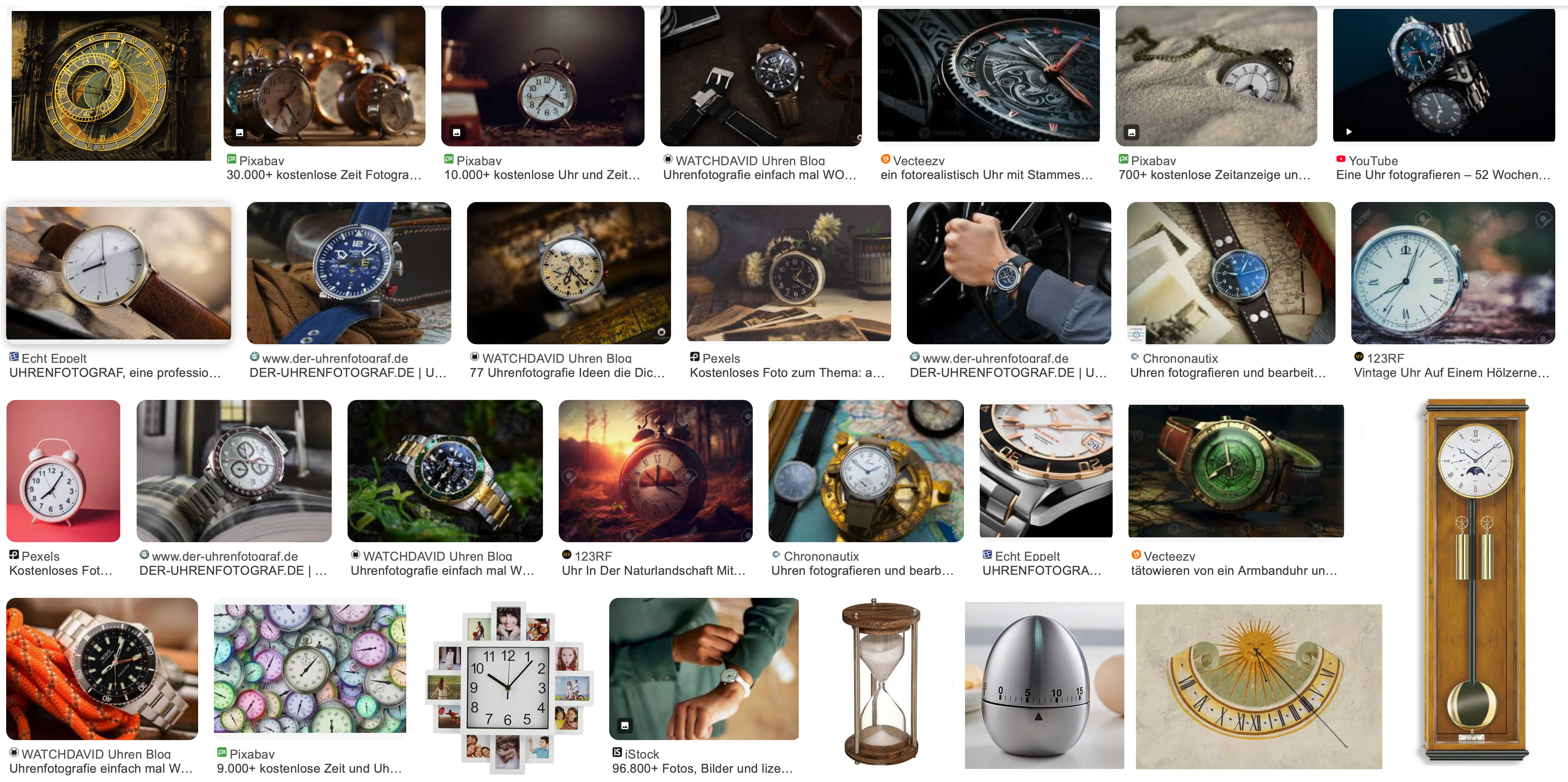 Internet-Tipps und Beispielfotos zum Thema Uhren:
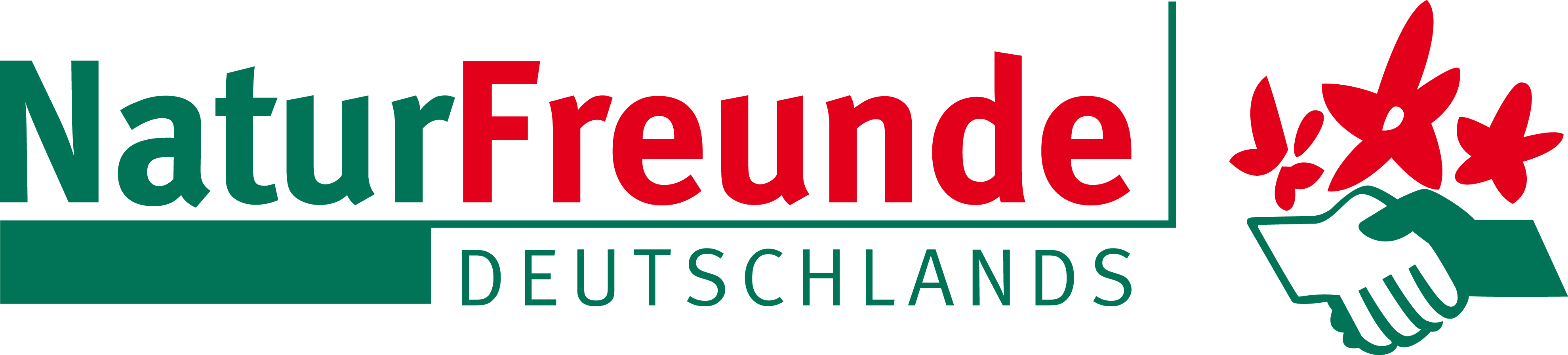 Ortsgruppe Rosenheim e.V.
Sonstiges
- Thema für Fotogruppenabend am 03.02.2025: Glas
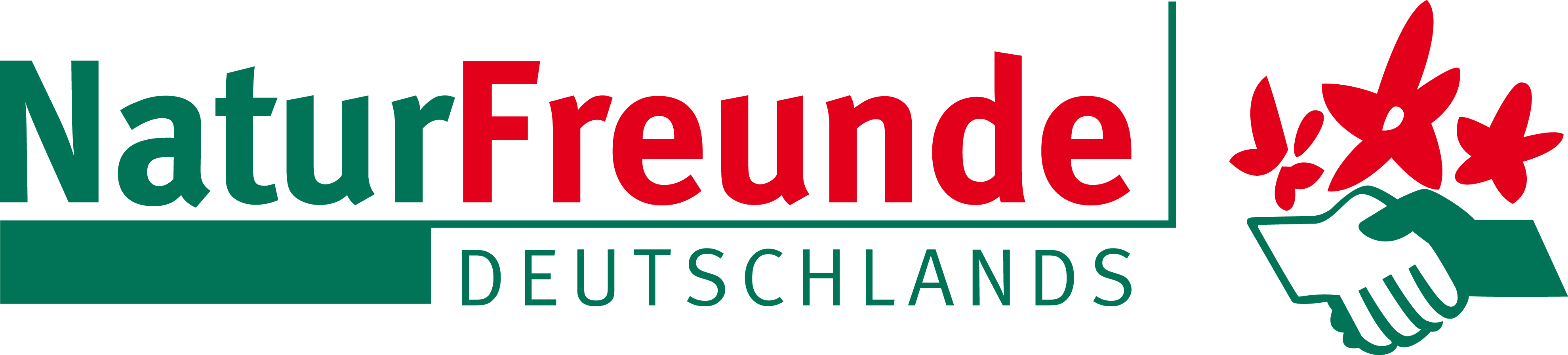 Ortsgruppe Rosenheim e.V.
GUT LICHT
Viel Freude beim Experimentieren
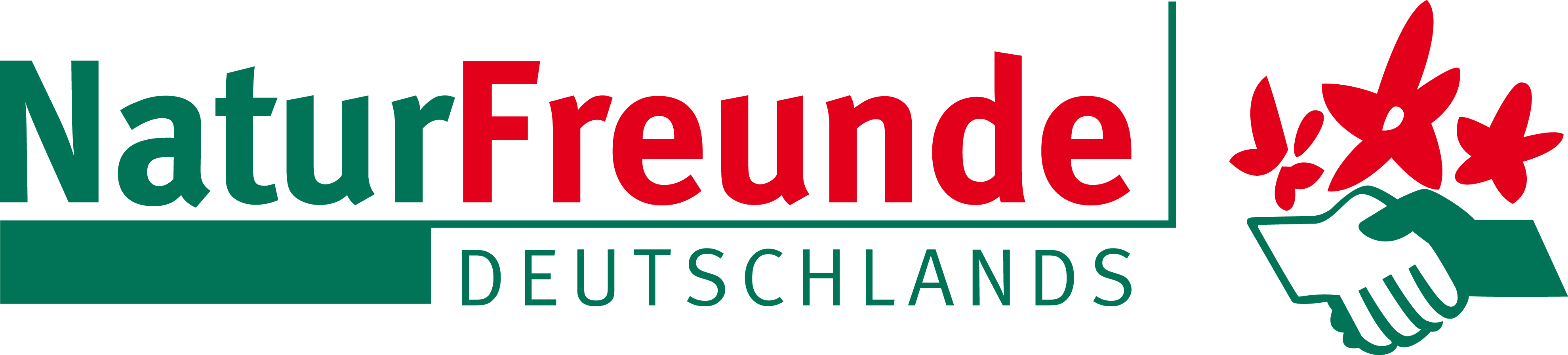 Ortsgruppe Rosenheim e.V.